GERÊNCIA DE PROJETOS DE SOFTWARE
Aula: REVISÃO 3
Prof.: Fabrício Varajão
Início do Projeto
As empresas ainda encontram dificuldades em definir com agilidade a prioridade em avaliar um grande conjunto de projetos, mesmo existindo um grande número de técnicas para avaliação individual de projeto.
Início do Projeto
A área que mais tem esse tipo de problema de priorização é a de TI, pois possui um grande número de projetos que são iniciados para dar suporte aos objetivos estratégicos do negócio, onde se faz necessário criar um método que seja mais simples e mais efetivo na definição de uma lista priorizada de projetos a executar.
Seleção e priorização de Projetos
Quando se procura definir quais são os projetos mais prioritários, é fundamental que os seus objetivos, interesses e oportunidades atendidas por cada projeto sejam explicitados e confrontados com os objetivos, interesses e oportunidades do negócio da organização como um todo, a fim de definir, através desta análise, sua importância estratégica.
Seleção e priorização de Projetos
Por outro lado, não basta a definição clara da importância estratégica de um projeto para garantir que sejam escolhidas as técnicas mais adequadas ao seu gerenciamento.
O outro vetor fundamental nesta análise é a complexidade do projeto. Projetos complexos exigirão controles e frequências de acompanhamento muito diferentes de projetos simples.
Seleção e priorização de Projetos
Por estes motivos, é recomendável apoiar o método de priorização de portfólio de projetos em ambos os vetores: Importância estratégica e Complexidade do projeto.
Na figura a seguir, estão ilustrados quatro quadrantes definidos pela aplicação destes vetores
Seleção e priorização de Projetos
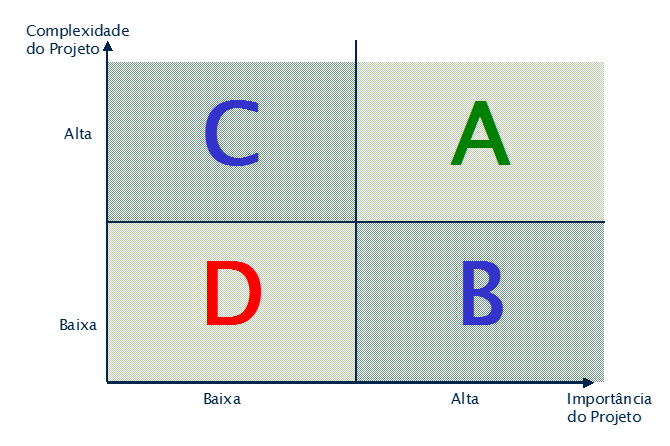 Seleção e priorização de Projetos
Projetos do tipo A – são aqueles com alta importância e complexidade. Estarão situados neste quadrante os maiores desafios em termos de transformação organizacional;
Projetos do tipo B – também são altamente importantes, porém com menor complexidade de execução. São projetos que podem agregar valor à organização com um nível menor de esforço;
Seleção e priorização de Projetos
Projetos do tipo C – projetos altamente complexos e sem muita importância estratégica para a organização. Normalmente situam-se aqui os projetos com viabilidade econômica baixa ou inexistente, como aqueles iniciados por exigência legal, por exemplo;
Projetos do tipo D – Na verdade são iniciativas ou ideias de menor importância transformadas em projetos e estacionadas no portfólio de projetos à espera da disponibilidade de recursos ou de oportunidades técnicas para sua realização.
Análise de Riscos
Nem sempre planejar bem prazos, recursos, custos e qualidade é suficiente para o sucesso do projeto;
Ex.: Na iniciativa privada é possível descobrir a necessidade de alterar completamente o escopo em decorrência da iniciativa da concorrência.
Análise de Riscos
Risco são todas as anomalias;
Quantificação das consequências que poderão ser advindas caso o projeto se atrase, ou estoure orçamento, ou tenha questões técnicas etc.
Análise de Riscos
Preferencialmente esta quantificação deve ser financeira.
Qual seria o prejuízo para a empresa caso o novo software não fique pronto em 12 meses?
Qual seria o prejuízo para a empresa se a concorrência lançar um software similar antecipadamente?
Análise de Riscos
Os procedimentos para se efetuar o levantamento dos riscos se desdobram nas fases:
Identificação;
Qualificação; e,
Quantificação.
Análise de Riscos
Identificação: os itens de risco são relacionados; existem diversas técnicas tal como brainstorm, que podem ser usadas nesta etapa;
Qualificação: classificar cada risco em baixo, médio ou alto, conforme atraso, excesso de gastos;
Quantificação: qual o prejuízo caso o risco realmente ocorra.
Análise de Riscos
Completado o levantamento dos riscos, inicia-se a fase de efetuar um plano de ação de contramedidas para neutralizar os riscos.
Identifica-se um responsável e uma data limite para que a ação neutralizadora seja concretizada.
Alguns riscos comuns em projeto de software
Requisitos pouco claros (entrada/saída, fluxo, stakeholders);
Tecnologias não conhecidas pela equipe;
Ideias e conceitos novos;
Novas pessoas na equipe;
Mudanças de situações e prioridades;
Planejamentos irreais
Tipos de Risco
Riscos de projeto
Riscos técnicos
Riscos do negócio
Riscos de Projeto
Os riscos de projeto ameaçam o plano do projeto, podendo atrasar o cronograma e aumentar custos.
Identificam problemas de:
Custo, tempo, pessoal (composição do pessoal e organização), recursos, clientes, requisitos...
A complexidade, tamanho e estrutura do projeto também são definidos como fatores de risco.
Riscos Técnicos
Os riscos técnicos ocorrem porque um problema é mais difícil de ser resolvido do que se imaginava.
Ameaçam o pontualidade e a qualidade do software, tornando a implementação impossível.
Problemas no desenvolvimento do software (implementação, interface, manutenção), novas tecnologias, tecnologia não adequada a solução...
Riscos de Negócio
Os riscos do negócio ameaçam a viabilidade do software a ser criado
Riscos de maior destaque:
construir um excelente produto que ninguém realmente quer
perder o apoio da alta administração devido à mudança de foco ou mudança de pessoas (risco administrativo)
perder o compromisso orçamentário
Outras Classificações
De tecnologia
De pessoal
Da organização
De ferramentas
De requisitos
De estimativa
Conhecidos
Previsíveis
Imprevisíveis
Identificação de Riscos
O projeto de software está em risco?

Exemplo:
“Como consequência do uso de um novo hardware (uma exigência definida), erros inesperados de integração do sistema podem ocorrer (um risco incerto), o que levaria a estouros dos custos do projeto (efeito sobre o orçamento)”
Identificação de Riscos
Técnicas para identificação de riscos:
Uso de checklists;
Reuniões e brainstormings com gerente e equipes experientes no projeto;
Análise de cenários e lições aprendidas em projetos anteriores
Identificação de Riscos
Checklist derivado das seguintes categorias:
Tamanho do produto: risco associado ao tamanho do software a ser construído.
Impacto no negócio: riscos associados com restrições impostas pelo gerente.
Características do cliente: características pessoais e grau de comunicação.
Definição do processo: grau de conhecimento e uso do processo.
Ambiente de desenvolvimento: qualidade das ferramentas disponíveis.
Tecnologia para a construção: complexidade do sistema.
Composição do pessoal: riscos associados com a experiência da equipe.
Identificação de Riscos
Exemplo: Checklist para identificação dos riscos de Composição do Pessoal:
Há pessoas suficientes à disposição?
As pessoas têm a combinação certa de habilidades?
O pessoal está comprometido com toda a duração do projeto?
Algum membro estará trabalhando parcialmente nesse projeto?
O pessoal tem as expectativas certas sobre o trabalho que tem à mão?
A equipe recebeu o treinamento necessário?
A rotatividade entre os membros do pessoal será baixa o bastante para permitir continuidade?
Identificação de Riscos
Exemplo: Checklist para identificação dos riscos de Características do Cliente
Você já realizou outros projetos com o cliente?
O cliente tem ideias sólidas dos requisitos?
O cliente concorda em “gastar” tempo com você?
O cliente está disposto em participar das revisões?
O cliente tem expectativas realísticas?
Análise dos Riscos
Identificar quais riscos são relevantes 
Propriedades dos riscos
Probabilidade
Impacto
Proximidade
Análise dos Riscos
Isto é um risco ou não?
Qual a probabilidade de ocorrência?
O quanto sério é este risco?
Quais são as consequências?
Fase do Estudo de Viabilidade
O estudo de viabilidade visa tanto a tomada de decisão como a sugestão de possíveis alternativas de solução se um sistema de informação pode ser feito (... é possível? ... é justificado? ).
Um estudo de viabilidade deve oferecer a gerência de informações ajuda na decisão:
se o projeto pode ou não ser feito
se o produto final irá ou não beneficiar os usuários interessados
escolha das alternativas entre as possíveis soluções
a melhor alternativa?
O que estudar?
O sistema organizacional apresentado, incluindo usuários, políticas, funções, objetivos,...
Problemas com o sistema apresentado ( inconsistências, funcionalidades inadequadas, performance,...)
Objetivos e outros requisitos para o novo sistema (o que precisa mudar?)
Restrições, incluindo requisitos não-funcionais do sistema (superficialmente)
Alternativas possíveis (o sistema atual é geralmente uma das alternativas)
Vantagens e desvantagens das alternativas
Tipos de Testes de Viabilidade
Viabilidade operacional: é uma medida do grau de adequação da solução para a organização. É também uma avaliação de como as pessoas se sentem sobre o sistema/projeto.
Viabilidade técnica: é uma avaliação da praticidade de uma solução técnica específica e a disponibilidade dos recursos técnicos e dos especialistas.
Viabilidade de cronograma: é uma avaliação de quão razoável está o cronograma do projeto.
Viabilidade econômica: é uma avaliação de custo-eficiência de um projeto eficiência ou solução. Conhecida como análise de custo-benefício.
Dando tamanho ao projeto
Em projetos de software existem várias formas de se mensurar o “tamanho” do que será implementado.
O objetivo de se dar um “tamanho” para o software a ser entregue é ter base para planejamento/controle do projeto.
Existe a velha (e muitas das vezes boa) opinião de especialista, que baseia-se na opinião de profissionais envolvidos.
Dando tamanho ao projeto
UCP – os Pontos por Caso de Uso  – muito pouco utilizada.
Planning Poker – uma técnica mais utilizada em projetos ágeis.
Estimativas de Três Pontos – mais focada no prazo do projeto.
FPA (ou APF) – Análise por Pontos de Função – muito utilizada em projetos de software (geralmente em projetos que rodam ciclos mais “tradicionais”, mas aplicável também a projetos ágeis).
Dando tamanho ao projeto
A partir do tamanho funcional é possível calcular :
Esforço (quantas horas serão consumidas para realizar o projeto),
Prazo (quando tempo durará o projeto) e
Custo (orçamento necessário a ser alocado para o projeto).
Dando tamanho ao projeto
A partir destas três informações temos condições de planejar o projeto com maior coerência frente ao que realmente deverá ser entregue. A qualidade das estimativas é fator determinante para o sucesso do planejamento, e também do projeto.
Dando tamanho ao projeto
Pontos de Função são largamente utilizados em projetos de escopo fechado, onde se delimita o escopo do software a ser construído antes do projeto ser iniciado e mensura-se o tamanho funcional deste escopo.
A técnica oferece condições de se ter qualidade nas estimativas.
Dando tamanho ao projeto
Mas em projetos de software muitos cuidados devem ser tomados quando o assunto é métrica e estimativas, pois a volatilidade do escopo de um sistema não nos ajuda a ter precisão sobre o que será realmente feito até que seja feito. Isso é talvez o maior inimigo da qualidade nas estimativas em projetos de software.
Definição da fronteira da aplicação
Essa parte talvez seja o ponto que demanda mais cuidado.
Hoje os sistemas são mais integrados do que nunca. E muitas vezes, sob o ponto de vista do usuário, não é perceptível onde começa o escopo de um sistema e termina o de outro.
SISTEMA
SISTEMA
SISTEMA
SISTEMA
SISTEMA
Definição da fronteira da aplicação
Deve-se estabelecer com o máximo de detalhe e clareza as fronteiras do sistema que está sendo metrificado, e alinhar isso com o usuário, para que qualquer esforço (adicional) do projeto pertinente a sistemas periféricos seja tratado como alteração de escopo.
Definição da fronteira da aplicação
Saber onde começa e onde termina o escopo é premissa básica.
É muito comum no meio do projeto – depois do contrato fechado – “descobrir-se” integrações das mais complicadas que precisam ser implementadas, mas é tarde, tem que fazer pois já foi assinado.
Profissional de métrica
Muitos profissionais, da gestão e da operação, subestimam a complexidade da técnica FPA. A técnica é teoricamente simples, mas sua subjetividade (ponto de função é muito subjetivo em alguns pontos) demanda senioridade do profissional na aplicação da técnica.
Alguns pensam que basta o profissional realizar um curso bom que estará pronto para metrificar projetos complexos e gigantes. Não é bem assim.
Profissional de métrica
A FPA possui um nível de subjetividade que incomoda, mas que torna-se menos subjetivo à medida que o profissional envolvido metrifica mais e mais, ou seja, adquire “rodagem”.
Profissional de métrica
Além disso, profissionais que não possuem bagagem em desenvolvimento e análise de sistemas (principalmente nesta ordem) não perceberão coisas que aquele que já construiu/projetou software consegue perceber (a senioridade à qual me refiro não é somente em metrificação, mas também em produção de software).
Base histórica
Quando realiza-se uma contagem de Pontos de Função obtêm-se um número final – o tamanho funcional do software – que é a quantidade de pontos de função.
Mas este número isoladamente nada representa, é apenas uma medida. Como já citado anteriormente, utiliza-se este número para estimar prazo/esforço/custo de um projeto.
Base histórica
Mas para chegar-se a estas estimativas o indicador de produtividade é obrigatório, senão não tem como fazer a conta. Mas qual a produtividade factível de uma equipe?
Com menor margem de erro, apenas gerando base histórica e fazendo análise para saber.
Base histórica
Gerar base histórica, para quem não tem uma, significa olhar para trás e fazer contagem de Pontos de Função de Aplicação, que gera uma espécie de inventário do tamanho funcional, e então cruzar isso com o que foi gasto no projeto inventariado em termos de prazo/esforço/custo.
Quanto mais projetos forem analisados e incluídos em base histórica, mais preciso será o indicador de produtividade da equipe.
Quantidade aceitável de requisitos
A acuracidade da métrica é proporcional à qualidade dos requisitos. Metrificar um escopo com requisitos ruins é apostar num quantitativo de pontos de função irreal.
E os profissionais de software tendem a subestimar a fase de Requisitos. Mas esta é a principal fase de um projeto de software, onde ocorre a modelagem conceitual do sistema.
Quantidade aceitável de requisitos
É muito comum encontrarmos RFP’s (Requisições de Propostas) e Editais com requisitos macro tipo “Calcular imposto de renda de pessoa física”, “Calcular retenção de ISS”, “Emitir nota fiscal avulsa sem ICMS” etc. Requisitos como este precisam ser decompostos antes/durante a metrificação, do contrário a métrica ficará subdimensionada.
Itens não mensuráveis
Muitos “tipos” de Funcionalidade não são mensuráveis por ponto de função. FPA possui uma série de contextos onde não é permitido medir o tamanho funcional da aplicação e negociar como cobrar isso é fundamental pois do contrário realiza-se parte do projeto gratuitamente, o que não é desejável.
Itens não mensuráveis
E no decorrer do projeto, várias coisas que precisam ser implementadas não foram metrificadas (pois não são mensuráveis com a técnica FPA), gerando prejuízo para o projeto. O principal exemplo são os Requisitos Não Funcionais.
Métricas Orientadas ao Tamanho
São dependentes da linguagem de programação utilizada na codificação do projeto, que elas penalizam programas bem projetados, porém mais curtos, que elas não podem acomodar facilmente linguagens não-procedurais e que seu uso em estimativas requer um nível de detalhes que pode ser difícil de conseguir.
A contagem de linhas de código pode ser uma medida do que foi feito, e não uma medida a ser utilizada para previsão.
Métricas Orientadas à Função
Medição de software do ponto de vista do usuário, que determina de forma consistente o tamanho e complexidade de um software, sob a perspectiva do usuário.
Dimensiona um software, quantificando a funcionalidade proporcionada ao usuário a partir do seu desenho lógico.
Métricas Orientadas à Função
A análise considera as várias formas com que os usuários interagem com o sistema, com os seguintes objetivos:
Fornecer medidas consistentes;
Medir funcionalidades que o usuário solicita ou recebe;
Independência da tecnologia;
Método simples.
Métricas Orientadas à Função
As métricas orientadas à função apresentam vários benefícios, dentre eles podemos citar o seguintes:
Uma ferramenta para dimensionar aplicações;
Um veículo para quantificar custo, esforço e tempo;
Um veículo para calcular índices de produtividade e qualidade;
Um fator de normalização para comparar software.
Métricas Orientadas a Objetos
Existem várias propostas para métricas OO que levam em consideração as características básicas e interações do sistema como:
número de classes, número de cases, número de métodos, médias de métodos, médias de métodos por classe, linhas de código por método, profundidade máxima da hierarquia de classes, a relação existente entre métodos públicos e privados, entre outros.
Métricas Orientadas a Objetos
Baseiam-se na análise detalhada do design do sistema. Como na técnica de pontos-por-função, faz sentido adicionar um peso às métricas das classes para produzir uma medida de complexidade do sistema.
A maioria das medidas examina atributos em termos dos conceitos de OO, como: herança, polimorfismo e encapsulamento.
Para tanto, seria necessário coletar um número significativo de contagens, ou seja, seria necessário tomar valores de vários projetos e dimensioná-los selecionando as classes, os métodos e os atributos desejáveis para medir o tamanho e a complexidade de um novo software , o que nos tomaria um longo tempo.
Referências
KERZNER, Harnold. Gestão de Projetos: As Melhores Práticas. 2.ed., Artmed, 2006.
PRESSMAN, Roger S. Engenharia de Software. São Paulo: McGrall-Hill, 2006.
SOMMERVILLE, Ian, Engenharia de Software. São Paulo: Pearson Addison-Weley, 2007.